CompSci 230Software Design and Construction
Software Quality 2015S1
Revision
Lecture plan
Week 1: 		No class - Anzac Day
		What is software quality?
		Some key developer practices (version control, testing).
		
Week 2:		Black box testing. 
		White-box testing. 
		Myers' testing principles.
		
Week 3:		Traditional approach to testing (Waterfall). 
		Agile approach to testing (XP).
		Famous failures.
2
Software Quality
2015 S1
Questions
What do we mean by ‘software quality’?

How can we achieve ‘software quality’?
3
Software Quality
2015 S1
What is software quality?
Some ideas:
Fitness for use
How well does the product perform its intended functions?
Varies according to user group (concept of ‘grade’)
In a car, I want fuel-efficiency and safety 
You may prefer a car that looks good and has powerful acceleration

For software, a user may care about, for example, security, usability, reliability, etc.
4
Software Quality
2015 S1
What is software quality?
So the answer to ‘what is software quality?’ is ‘it depends’
Some products to consider
Control software for a patient monitoring system
reliability? accuracy? 
Game to support children learning maths
usability? child-age appropriate? 
Mobile app
resource usage? usability? developer can easily modify to upgrade frequently?
5
Software Quality
2015 S1
Quality models
A number of quality models have been developed that describe the quality characteristics to be considered when developing a quality product.

As a developer, you should understand which of these apply to the product you are developing.
6
Software Quality
2015 S1
Quality models
ISO/IEC 25010 – System and software quality models
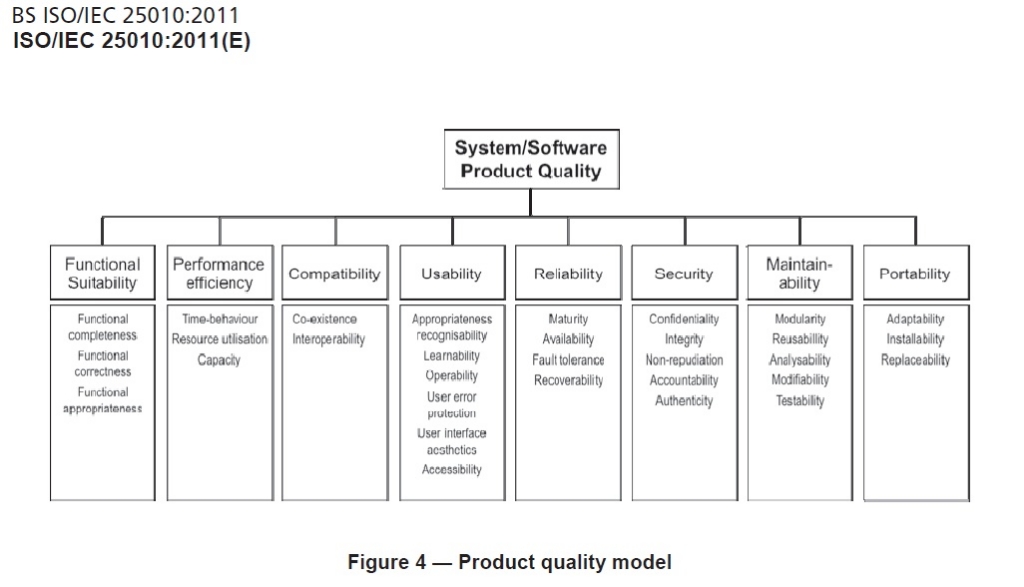 7
Software Quality
2015 S1
Historical perspective
First look at where many of the software quality ideas come from.
Origins are in manufacturing.

Brief historical look at manufacturing: 
US
Japan
8
Software Quality
2015 S1
Historical perspective
Brief historical look at manufacturing: 
adapted from Juran 1981
9
Software Quality
2015 S1
Quality themes
Deming: 
Quality is conformance to specification 
Get the specs right and build according to them. Basis of the ‘waterfall’ approach to software development.
You cannot inspect quality into a product – it must be built in from the start
Inspecting (testing) finds what is wrong with the product, which then has to be reworked. Too late. For developer, it’s your job to make sure what is passed on to testing team or another developer is of high quality.
Most problems are a result of the system (process) – don’t blame the workers, it’s a management problem
Consider: team of 5 developers, 4 experienced and 1 new.  The new one is in charge of keeping the specification wiki up to date. Hmmm…
10
Software Quality
2015 S1
Quality themes
Juran: 
Quality is fitness for use (issues of ‘grade’)
Seen in agile approaches to software development i.e. work closely with the client to make sure you deliver what (s)he really wants.
Developer must understand required quality characteristics.
Workers must be empowered by support of top management
Basis of TQM initiatives. 
HUGE problem in many (most?) software development initiatives.
http://www.toyota.co.jp/ev/vision/production_system
11
Software Quality
2015 S1
Quality themes
Pareto: 
Only a few factors are responsible for most of the problems 
If you want to improve your software process, identify the small number of areas that will make the biggest difference.

Toyota: 
Eliminate waste (inventory, processing steps)
Basis of the lean approach to software development.
http://www.toyota.co.jp/ev/vision/production_system
12
Software Quality
2015 S1
Quality themes and SE
Underlying belief is : Good process -> quality product 

This idea is behind all the (heated) discussions about software process. For example, should an organisation implement a waterfall approach? XP? Perhaps Lean Software Development is the way to go?

Each of these approaches implements some of the ideas from above.

Current thinking is that practices must be adapted to the particular circumstances of the project.
13
Software Quality
2015 S1
Key developer practices
Two key developer practices that support quality outcomes are:
version control
testing
14
Software Quality
2015 S1
Version ControlBest Practices
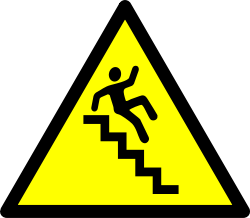 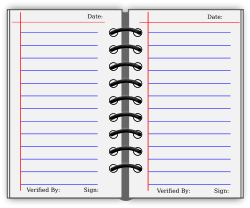 Dear diary
Complete one change at a time and commit it
If you committing several changes together you cannot undo/redo them individually
If you don’t commit and your hard disk crashes…
Don’t break the build
Test your changes before committing
Commit only the source files (e.g. not .class files)
Use the log by writing a summary for each commit
What has been changed and why
Communicate with the other developers
See who else is working on a part before changing it
Discuss and agree on a design
Follow the project guidelines & specifications
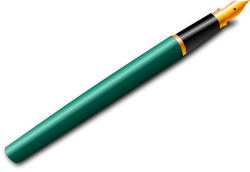 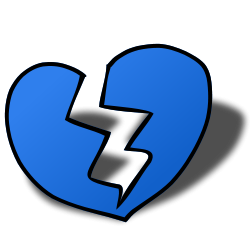 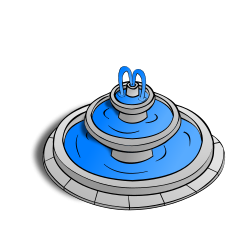 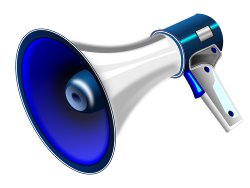 15
Software Quality
2015 S1
Testing
Black box

Design tests from the specifications only (no knowledge of code structure)
Tester must understand the user perspective
Independent tester? Or developer with domain knowledge? 

Techniques
Equivalence partitioning (split the input into partitions, where values in each partition can be viewed as being ‘similar’ )
Boundary value analysis (for each partition, choose values at the boundaries over those in the middle of the partition)
16
Software Quality
2015 S1
Testing
Black box
17
Software Quality
2015 S1
Testing
White box

Design tests from a knowledge of code structure
Tester must be familiar with programming language
Developer ? (BEFORE submitting code)

Logic path techniques (in order of strength)
Statement coverage
Decision coverage
Decision/condition coverage
18
Software Quality
2015 S1
Testing
White box
19
Software Quality
2015 S1
Waterfall model
Staged model. Each stage :

implemented by different people with different skill sets
must be completed and ‘signed off’ before the next begins
verified against the previous stage before sign-off
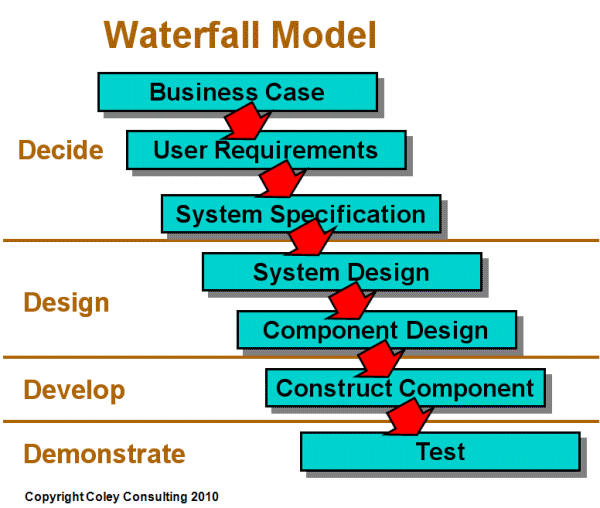 http://www.coleyconsulting.co.uk/from-waterfall-to-v-model.htm
20
Software Quality
2015 S1
Waterfall model - verification
At each stage, what is needed to verify that the product is being built according to what is stated in the previous stage  (Are we building the product right)? 

Documents – requirements specs, design specs, code, test cases
Stringent specification includes quality requirements
Process – reviews, walkthroughs, inspections
http://softwaretestingfundamentals.com/verification-vs-validation/
21
Software Quality
2015 S1
V-model for testing
Staged model testing : Each stage
has a corresponding kind of test
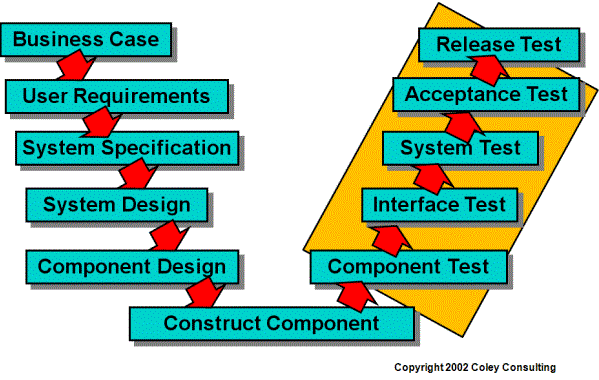 AKA Integration test
AKA Unit test
http://www.coleyconsulting.co.uk/from-waterfall-to-v-model.htm
22
Software Quality
2015 S1
V-model for testing
System, acceptance and release tests aim to validate that the software does what the customer wants it to do (Did we build the right product?)


System test
Does the software deliver to the specification? Test team.

Acceptance test
Does the software deliver what the customer wanted? Customer.

Release test
Does the software work in the existing business environment? Operations team.
http://softwaretestingfundamentals.com/verification-vs-validation/
23
Software Quality
2015 S1
Testing quality characteristics
Testing relating to quality characteristics:

Load testing – apply maximum loads to test maximum capacity.  
Stress testing – find breaking point by applying over the maximum load.  
Usability testing – measure how quickly users 
learn to use the system
complete specific tasks
etc. 
Reliability testing
Portability testing
etc.
24
Software Quality
2015 S1
Other testing
Other kinds of testing :

Smoke testing.  During integration, before the product is handed over to the test team, a superficial check is made by the build person that the product’s basic features do what they are supposed to. Purpose is, of course, to not waste the test team’s time.

Regression testing.  Applied when changes to the product are needed (to fix bugs or add functionality) to make sure nothing is broken. Applied at unit, integration and system test levels,
25
Software Quality
2015 S1
Waterfall summary
Waterfall is a staged approach based on a manufacturing paradigm.
Created to address problems in large, complex development efforts.
Communication is largely via documentation.
Serious issues relating to documentation, communication and delivering what the customer really wanted.
26
Software Quality
2015 S1
Agile alliance
Many practitioners explored ways to mitigate issues

Many (most?) projects actually implemented an iterative and incremental approach.
1970s: Harlan Mills - upfront specification, deliver in many increments.
adapt designs as a result of customer feedback.
1976:  Tom Gilb formally introduced ideas of ‘evolutionary project management’.
no upfront specification, rather discover requirements in an iterative way. 

In 2001, a number of separate groups working on ‘agile’ approaches to software development formed the Agile Alliance.
http://www.craiglarman.com/wiki/downloads/misc/history-of-iterative-larman-and-basili-ieee-computer.pdf
http://www.agilealliance.org/
27
2015 S1
Software Quality
XP testing
XP is one popular agile methodology

Unit testing - create the unit (module) and acceptance tests before coding  - Extreme Testing (XT).”
? Isn’t a more common name “Test Driven Development” (TDD) ?
? Did Kent Beck really invent the idea ? 
? Was TDD originally part of XP ?

Acceptance testing – carried out at the end of each iteration by the customer  - Extreme Acceptance Testing (XAT).”
? What if there’s more than one customer?
? What if the stakeholders disagree about requirements?
28
Software Quality
2015 S1
Myers’s Summative Evaluation of XP
“Although glamorous, XP is not for every project or every organization.”

“Proponents of XP [claim] that the chances of successful application development increase dramatically”

“Detractors say that because XP is a process, you must do all or nothing.  If you skip a practice, then … your program quality may suffer.”

“[D]etractors claim that the cost of changing a program in the future to add more features is more than the cost of initially anticipating and coding the requirement.”

“[S]ome programmers find working in pairs very cumbersome and invasive, therefore they do not embrace the XP methodology.”
29
Software Quality
2015 S1
Where are we now?
Many development methodologies have been proposed 
Each tends to gather a number of zealots who:
advocate application of the methodology under all circumstances
spend significant time ‘proving’ the methodology works under all circumstances.
Architects originally stated that all practices must be carried out:
each supports the others
if you omit some, there will be gaps in the process 

The current wisdom is that no one approach is guaranteed to be effective in all cases
Each organisation must tailor a development process suitable for its specific contexts
‘Agile’ has morphed to mean ‘flexible’

When the next ‘silver bullet’ arrives (as it surely will),  you should ask ‘what is the evidence?’
30
Software Quality
2015 S1